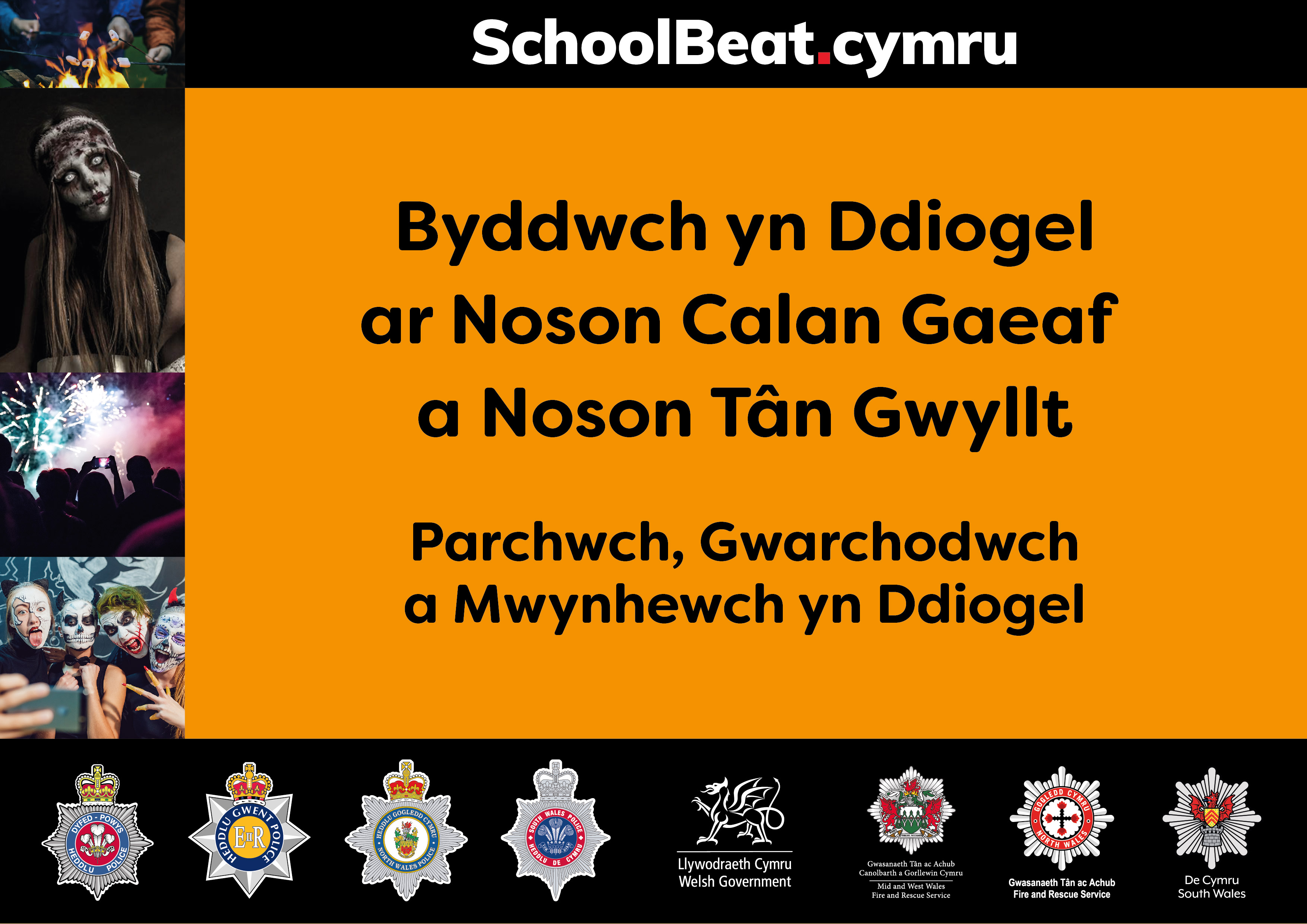 1
[Speaker Notes: Hi, fy enw i yw PC______________ 
Eleni yng Nghymru, mae'r Heddlu a'r Gwasanaeth Tân yn lansio eu Hymgyrch Diogelwch Nos Calan Gaeaf a Noson Tan Gwyllt blynyddol.
Byddwn yn gofyn i chi feddwl am y ffordd rydych yn dathlu Calan Gaeaf a Noson Tân Gwyllt.
Mae ein negeseuon yn ymwneud â'ch annog i barchu eich gilydd, diogelu'r gwasanaethau brys, a mwynhau'n ddiogel.
Mae cadw'n ddiogel a pheidio ag ychwanegu pwysau ychwanegol i'r gwasanaethau brys yn bwysig.]
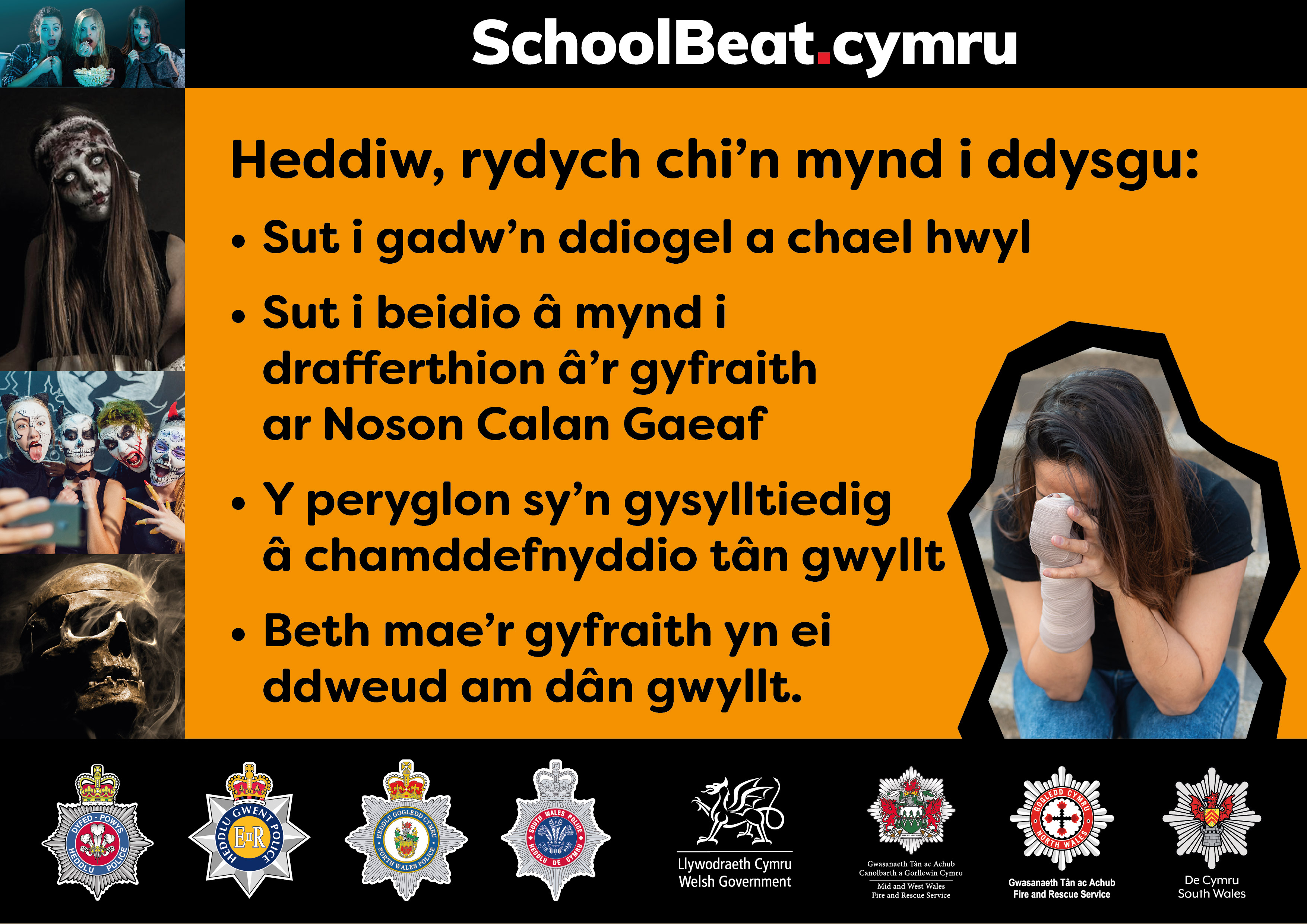 2
[Speaker Notes: Heddiw, rydych chi'n mynd i ddysgu...
Sut i gadw'n ddiogel a chael hwyl
Sut i beidio â mynd i drafferthion gyda'r gyfraith ar Noson Calan Gaeaf.
Y peryglon sy'n gysylltiedig â chamddefnyddio tân gwyllt.
Beth mae'r gyfraith yn ei ddweud am dân gwyllt.]
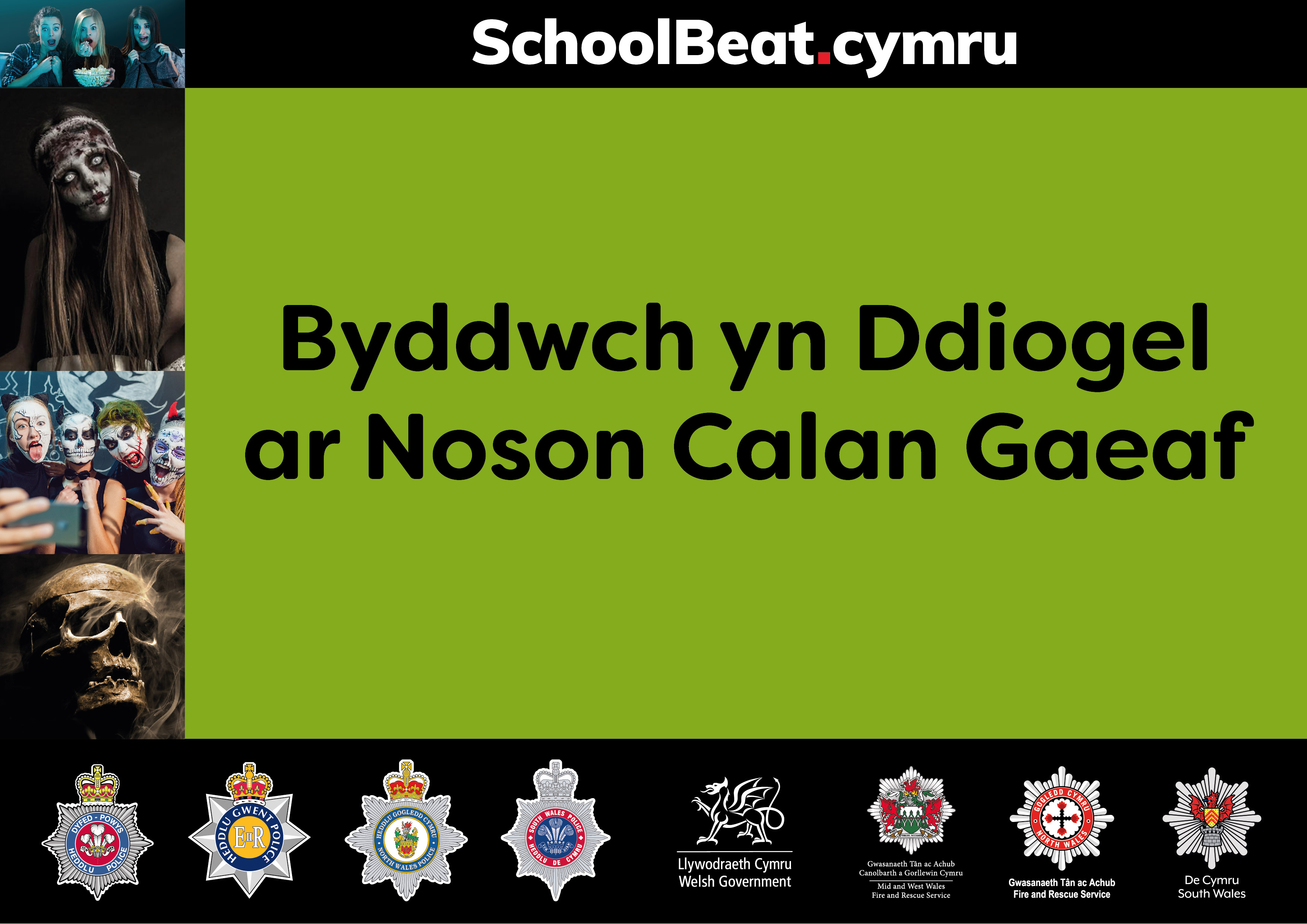 3
[Speaker Notes: Yn gyntaf, ‘rydym am ddechrau gyda Calan Gaeaf.
Dyma rai ffeithiau nad ydych efallai'n gwybod amdanynt:
Fe'i gelwir yn hanesyddol yn Noswyl ‘All Hallows’.  
Dyma'r diwrnod cyn diwrnod yr Holl Saint yng nghalendr yr eglwys Gristnogol pan oedd yr holl saint yn cael eu cofio a'u hanrhydeddu am eu gwaith da.
Roedd yn ŵyl baganaidd Geltaidd hynafol yn wreiddiol – nid yn wyliau Americanaidd!
Yn ddiweddar, mae wedi dod yn ddathliad poblogaidd iawn yng Nghymru fel y gwyddoch i gyd.]
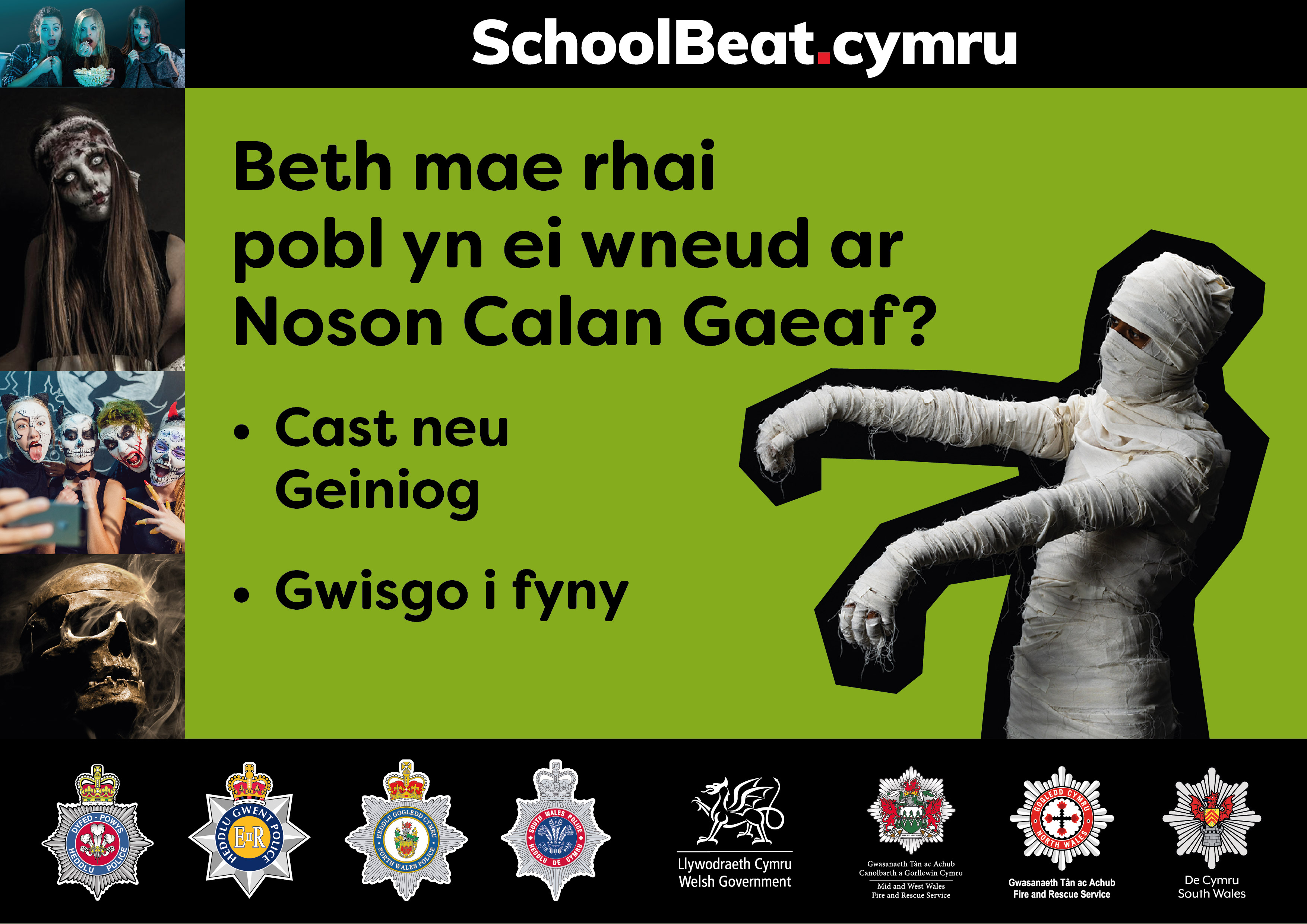 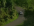 4
[Speaker Notes: Meddyliwch am yr hyn rydych chi'n ei fwynhau wneud fwyaf ar Noson Calan Gaeaf.  
Ydych chi'n dal i hoffi gwisgo i fyny mewn gwisgoedd arswydus i fynd allan chwarae Cast neu Geiniog?]
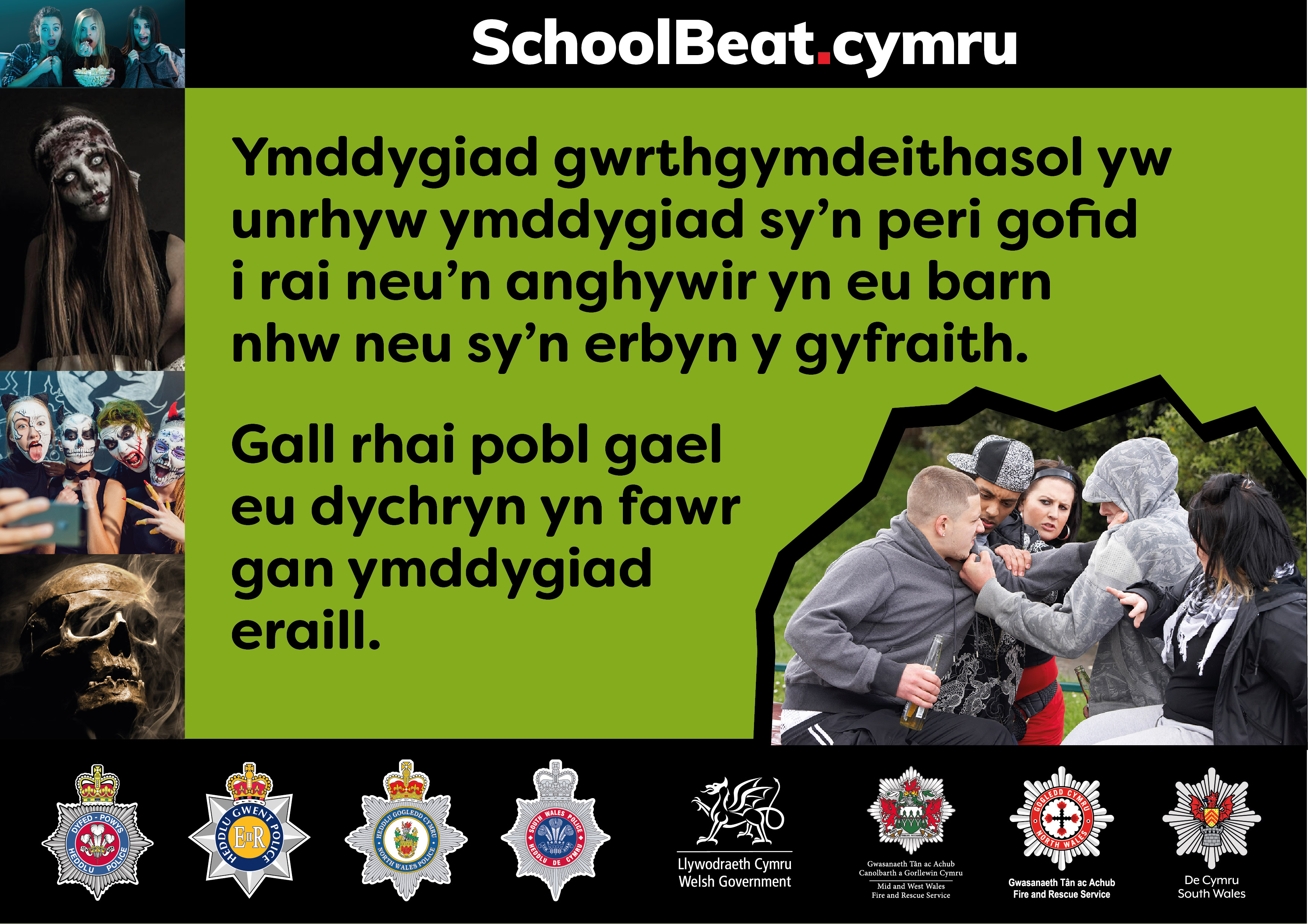 5
[Speaker Notes: Mae rhai pobl yn ymddwyn mewn ffyrdd sy'n peri gofid i bobl eraill yn eu cymunedau dros gyfnod Calan Gaeaf.
Gall yr heddlu weld hyn fel ymddygiad gwrthgymdeithasol ac efallai y bydd canlyniadau difrifol i unrhyw un sy'n ymddwyn fel hyn. 
Os ydych chi'n ymwneud ag ymddygiad gwrthgymdeithasol gallech gael eich:
Arestio
Eich cymryd i orsaf heddlu a’ch cyfweld

Bydd swyddogion yr heddlu yn targedu ymddygiad gwrthgymdeithasol ac ar noson Calan Gaeaf ac ar Noson Tan Gwyllt, maent yn arbennig o wyliadwrus.
Ceisiwch feddwl am ffyrdd eraill y gallwch gael hwyl heb beri gofid i bobl eraill. 
Dylech bob amser ystyried sut y gallai pobl eraill deimlo.]
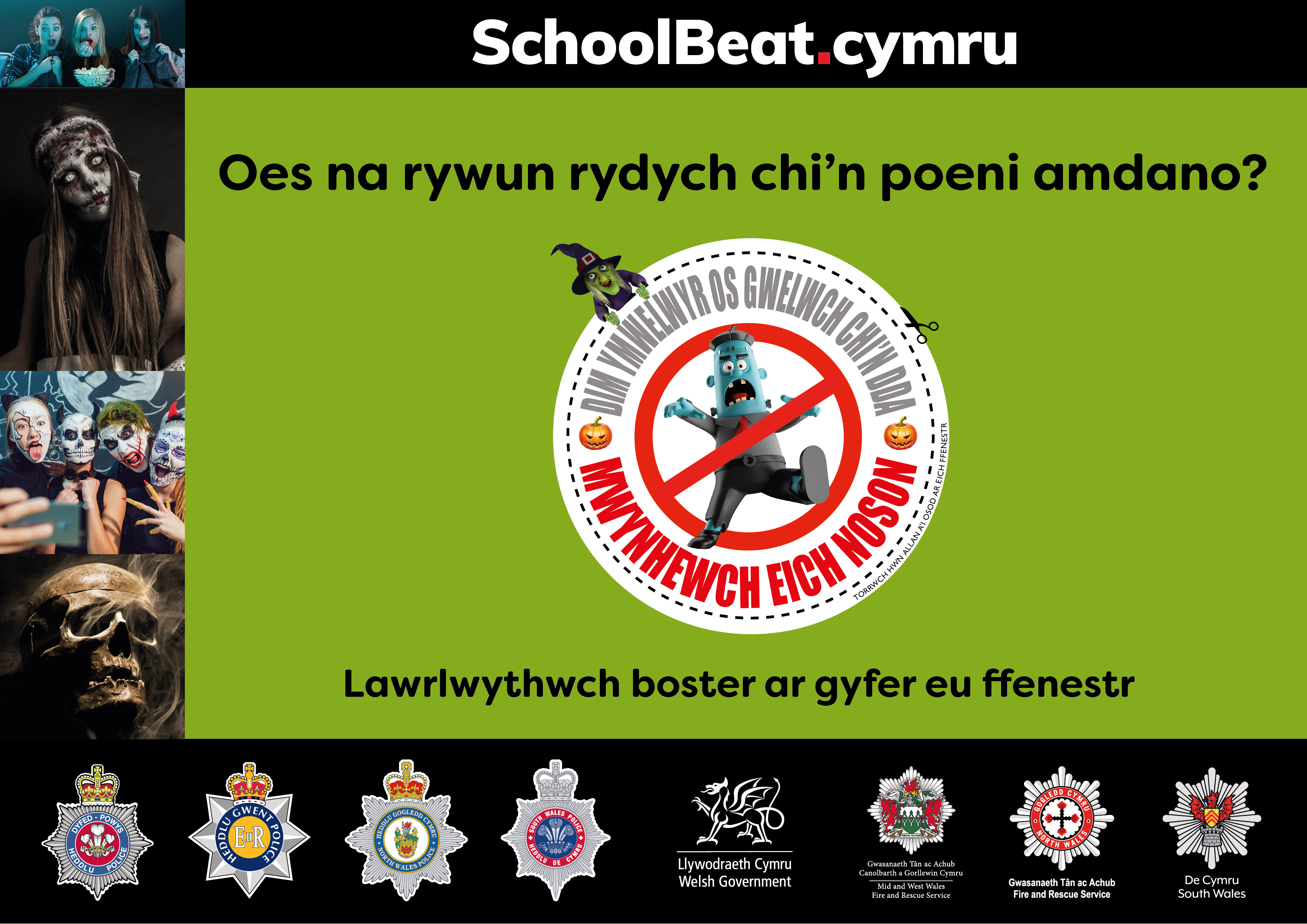 6
[Speaker Notes: Bydd rhai tai a chartrefi yn arddangos yr hysbysiad 'Dim ymwelwyr os gwelwch yn dda’.

Dyma bobl sydd wedi dweud nad ydynt am gael eu tarfu mewn unrhyw ffordd.  
Dylid parchu hyn bob amser.]
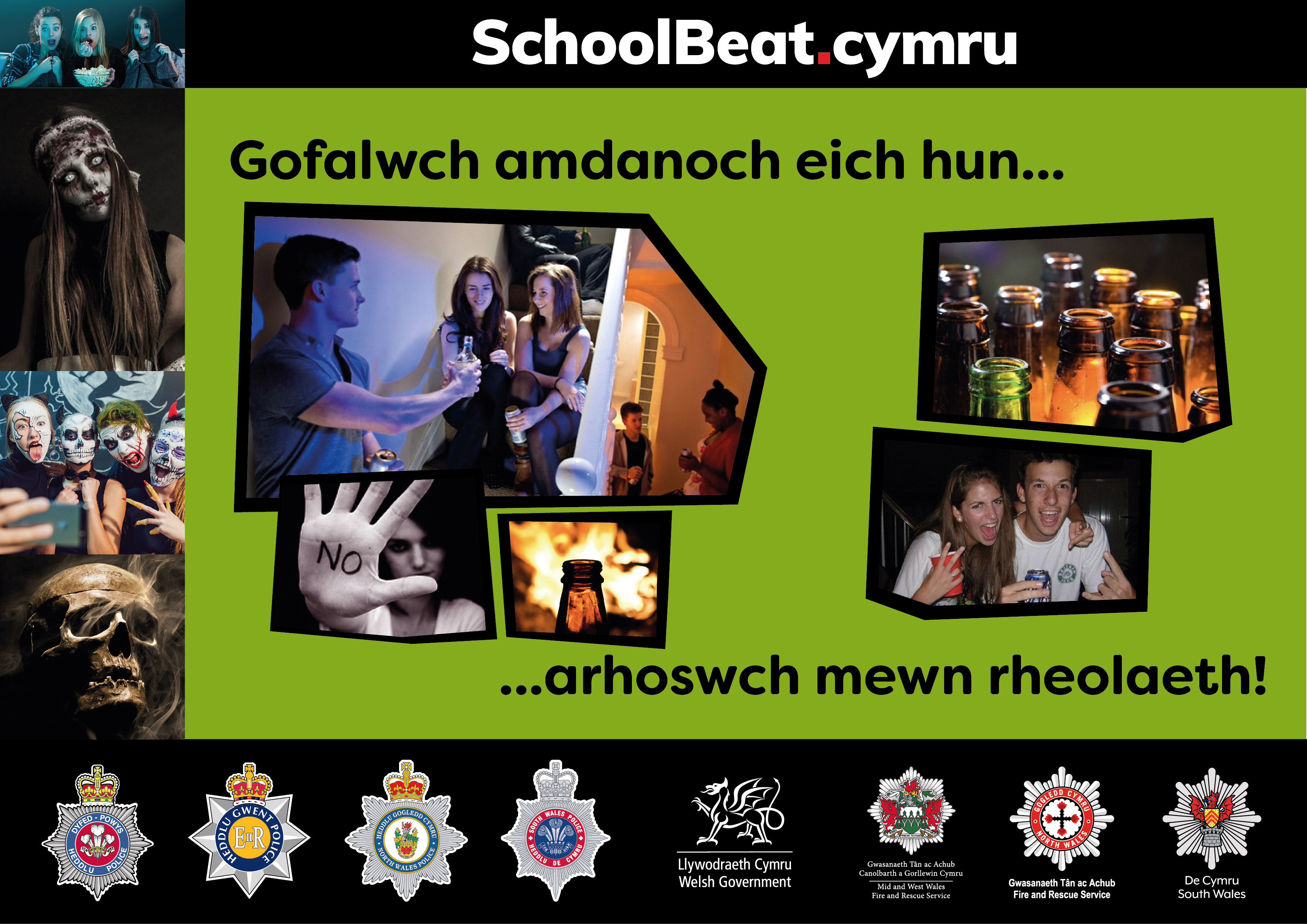 7
[Speaker Notes: Faint ohonoch chi sy'n bwriadu mynychu parti Calan Gaeaf?
Mae'n bwysig iawn i chi fod yn ddiogel bob amser. 
Cofiwch: 
- ddweud wrth eich rhieni bob amser ble rydych chi'n mynd, pwy sy'n gyfrifol a'ch cynlluniau ar gyfer dod adref.
- cael rhif ICE (Rhag ofn y bydd argyfwng) yn eich ffôn. 
- os ydych chi'n poeni am rywbeth, ffoniwch eich  rhieni am help ac mewn argyfwng ffoniwch 999 bob amser.]
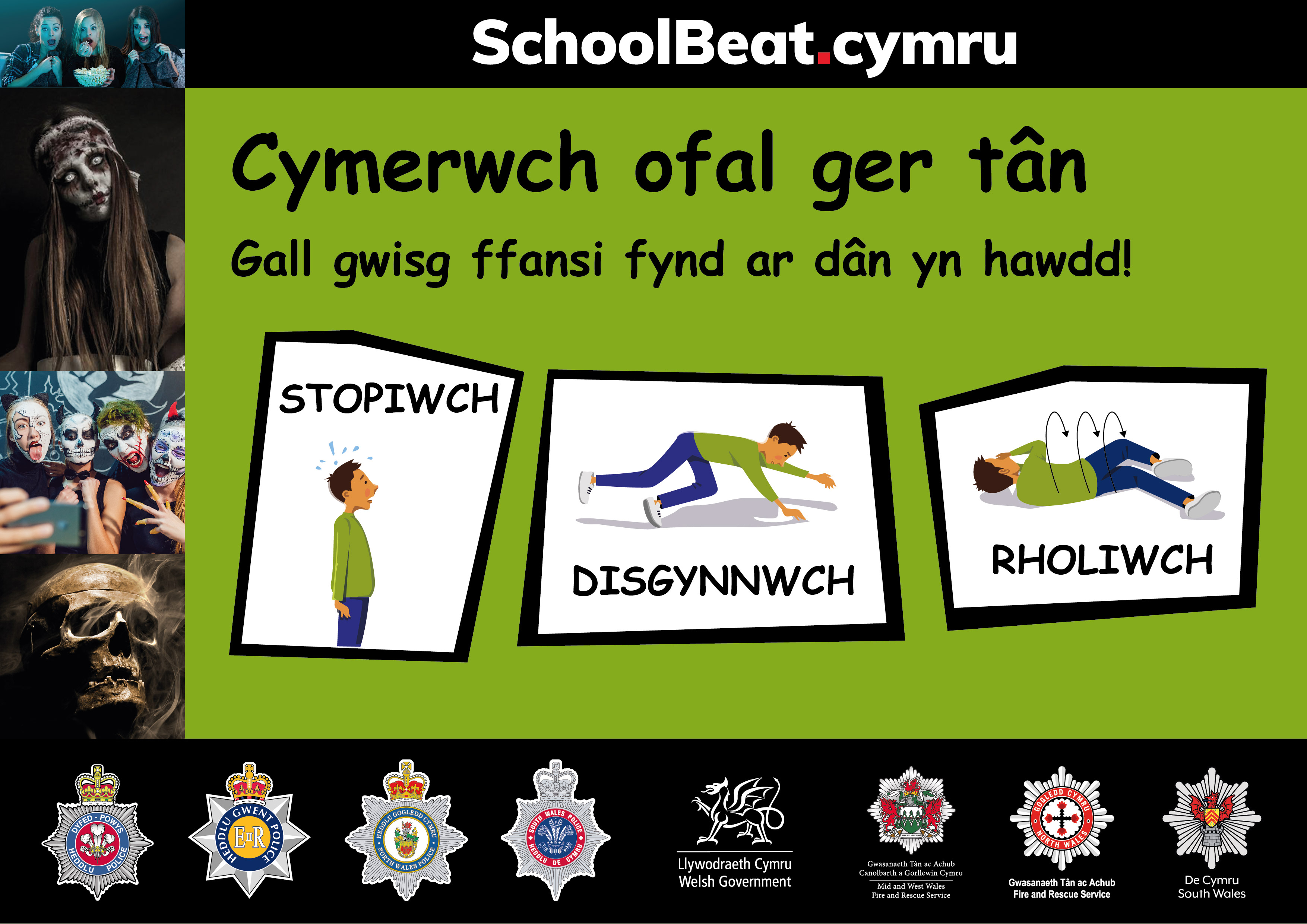 8
[Speaker Notes: Efallai eich bod yn ystyried gwisgo gwisg ffansi Calan Gaeaf, ond cofiwch, gall gwisgoedd ddal tân yn hawdd iawn, felly mae'n bwysig bod yn ofalus iawn o amgylch tanau a fflamau. 
Os yw dillad yn dal tân, yna cofiwch;
rhoi'r gorau i symud
gollwng i'r llawr
ac yn rholio drosodd a throsodd nes bydd y fflamau'n mynd allan.]
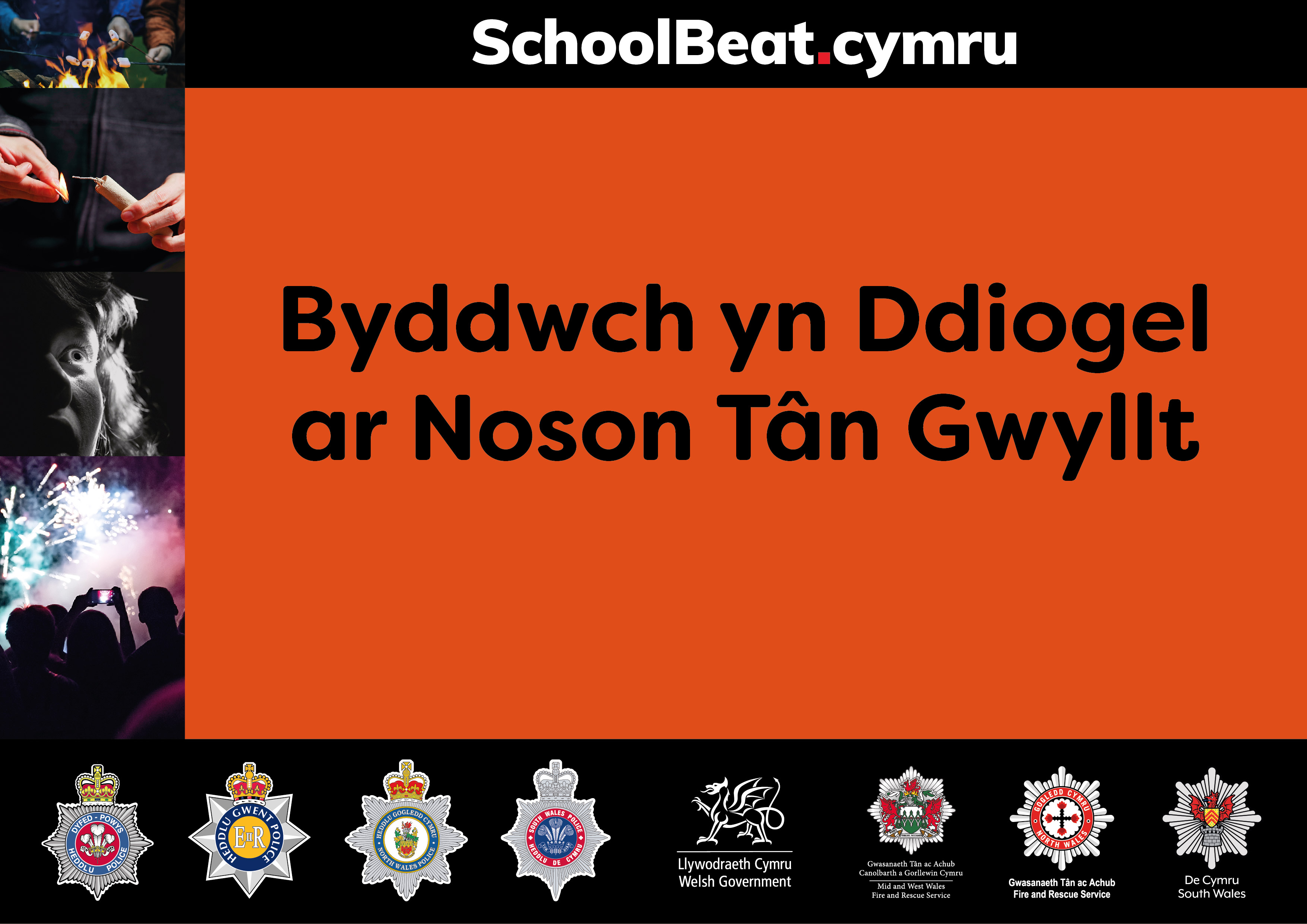 9
[Speaker Notes: Byddaf yn awr yn trafod noson Tân Gwyllt gyda chi a all hefyd fod yn ddigwyddiad gwych!]
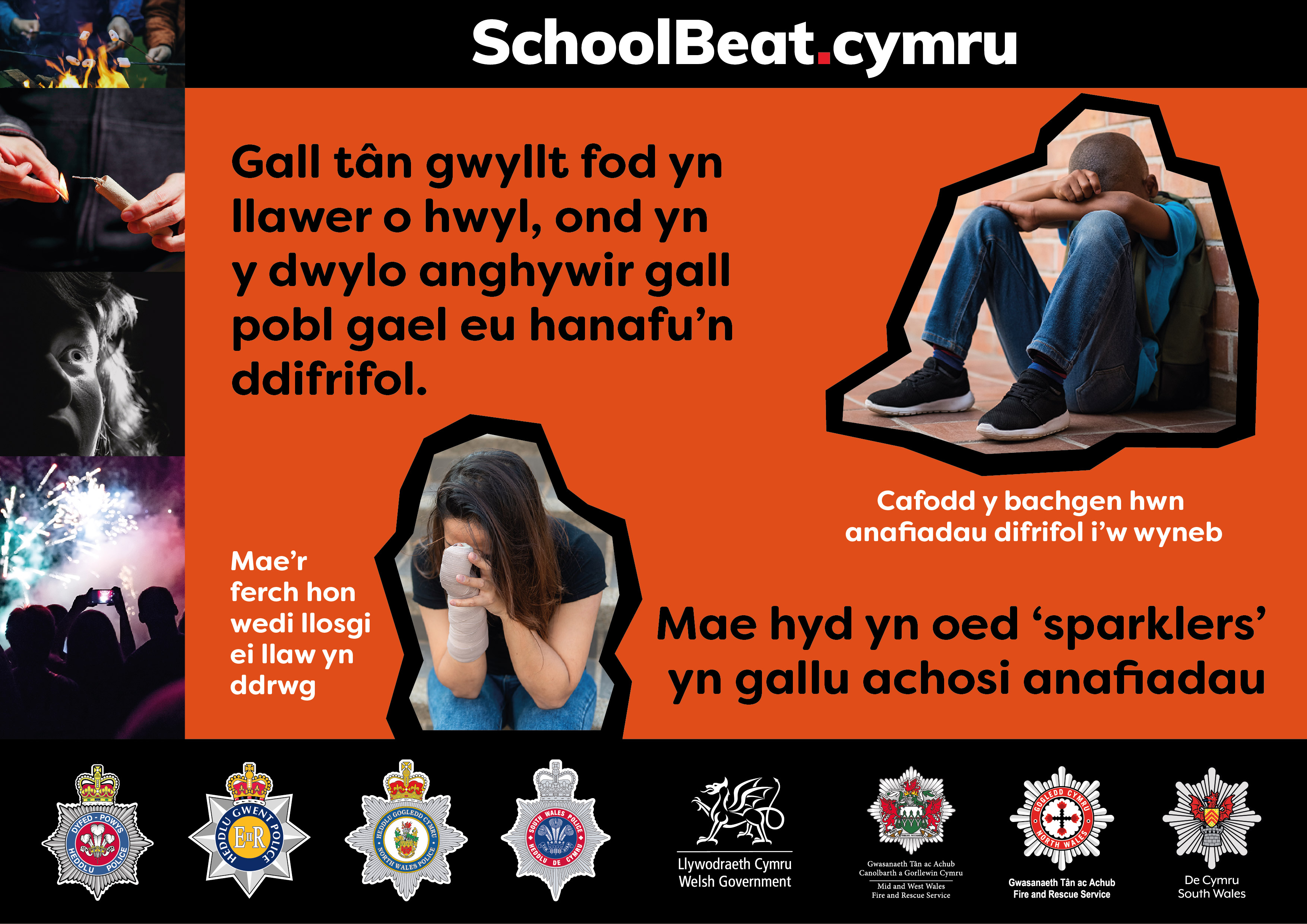 10
[Speaker Notes: Gall tân gwyllt fod yn llawer o hwyl, ond yn y dwylo anghywir, gall pobl gael eu brifo'n ddifrifol. 
Mae pobl a hyd yn oed plant ifanc iawn yn cael eu hanafu drwy drin sbarclers
Maen nhw'n mynd yn hynod boeth –
Mae tri sbarcler a ddelir gyda'i gilydd yn cynhyrchu'r un gwres â torch chwythu (blow torch)! 
Rhaid i chi fod dros 16 oed i brynu sbarclers.]
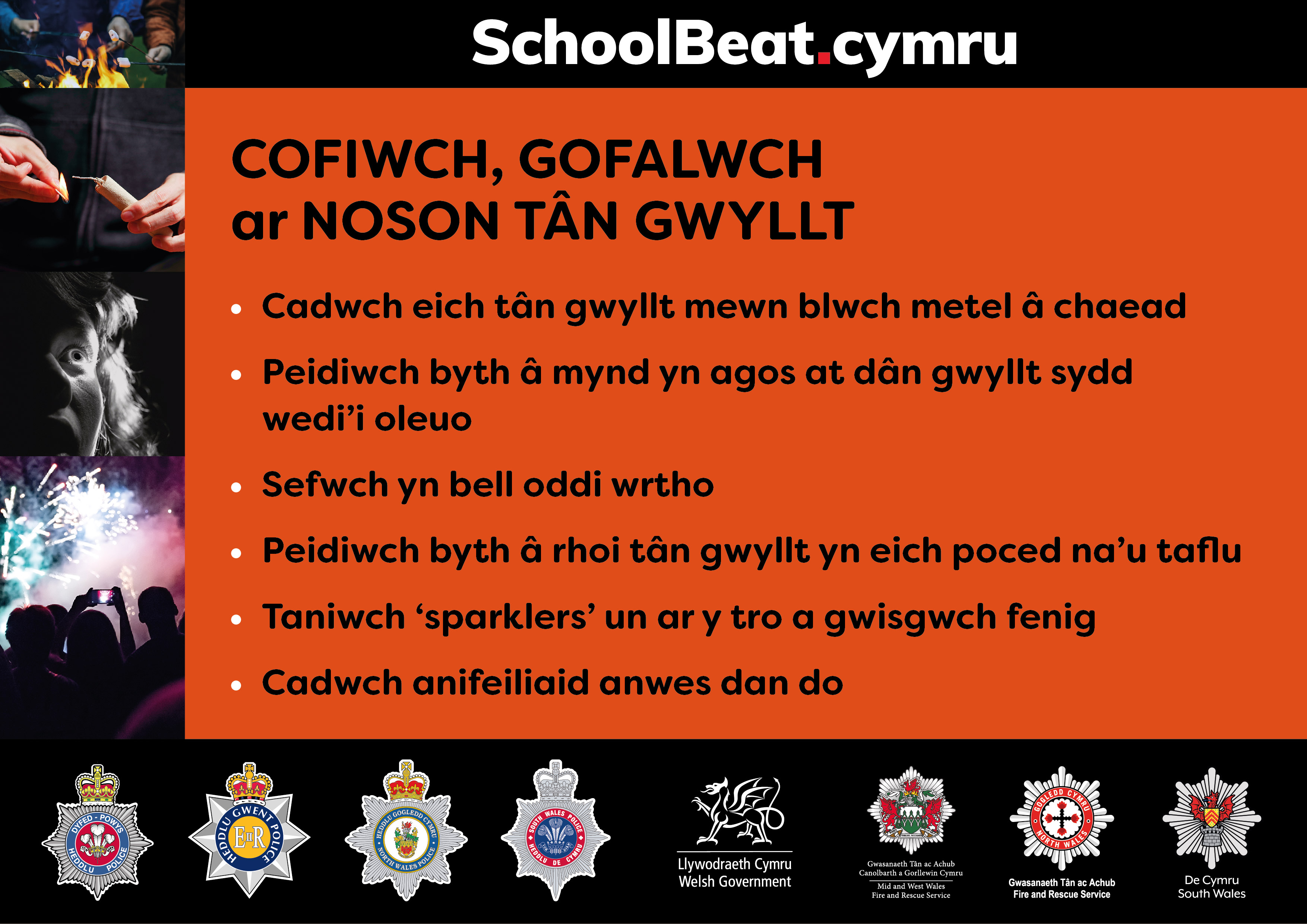 11
[Speaker Notes: Dyma rai awgrymiadau diogelwch i helpu i'ch cadw'n ddiogel...
Cadwch dân gwyllt mewn blwch metel caeedig
Peidiwch byth â mynd yn agos at dân gwyllt sydd wedi'i oleuo
Sefwch yn bell yn ol
Peidiwch byth â rhoi tân gwyllt yn eich poced na'u taflu
Taniwch sparclers un ar y tro a gwisgwch fenig
Cadwch anifeiliaid anwes dan do]
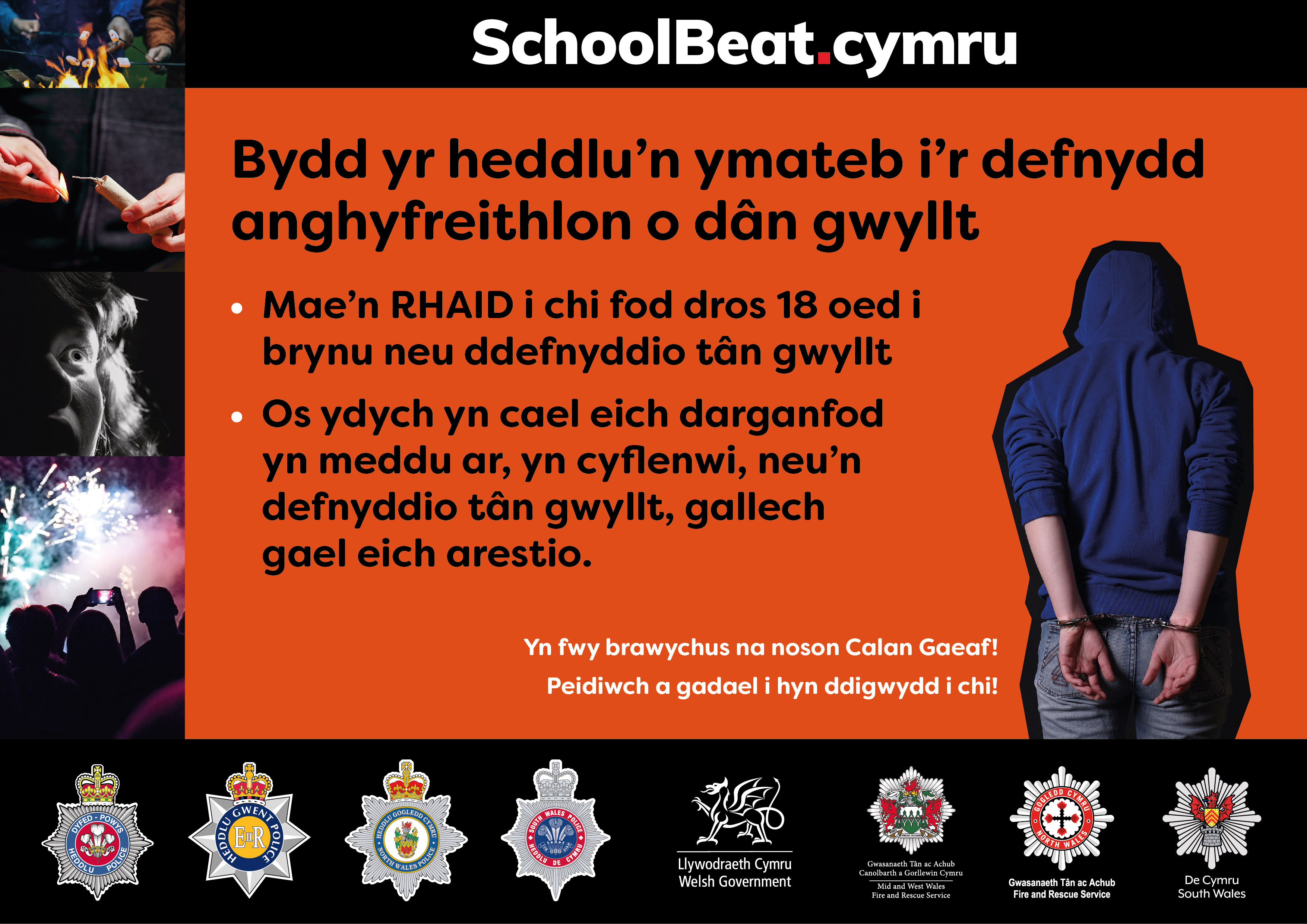 12
[Speaker Notes: Bydd yr heddlu'n ymateb i'r defnydd anghyfreithlon o dân gwyllt.
Rhaid i chi fod dros 18 oed i brynu a defnyddio tân gwyllt.
Os cewch eich canfod yn meddu ar dân gwyllt, yn ei gyflenwi neu'n ei ddefnyddio, gallech gael eich arestio.]
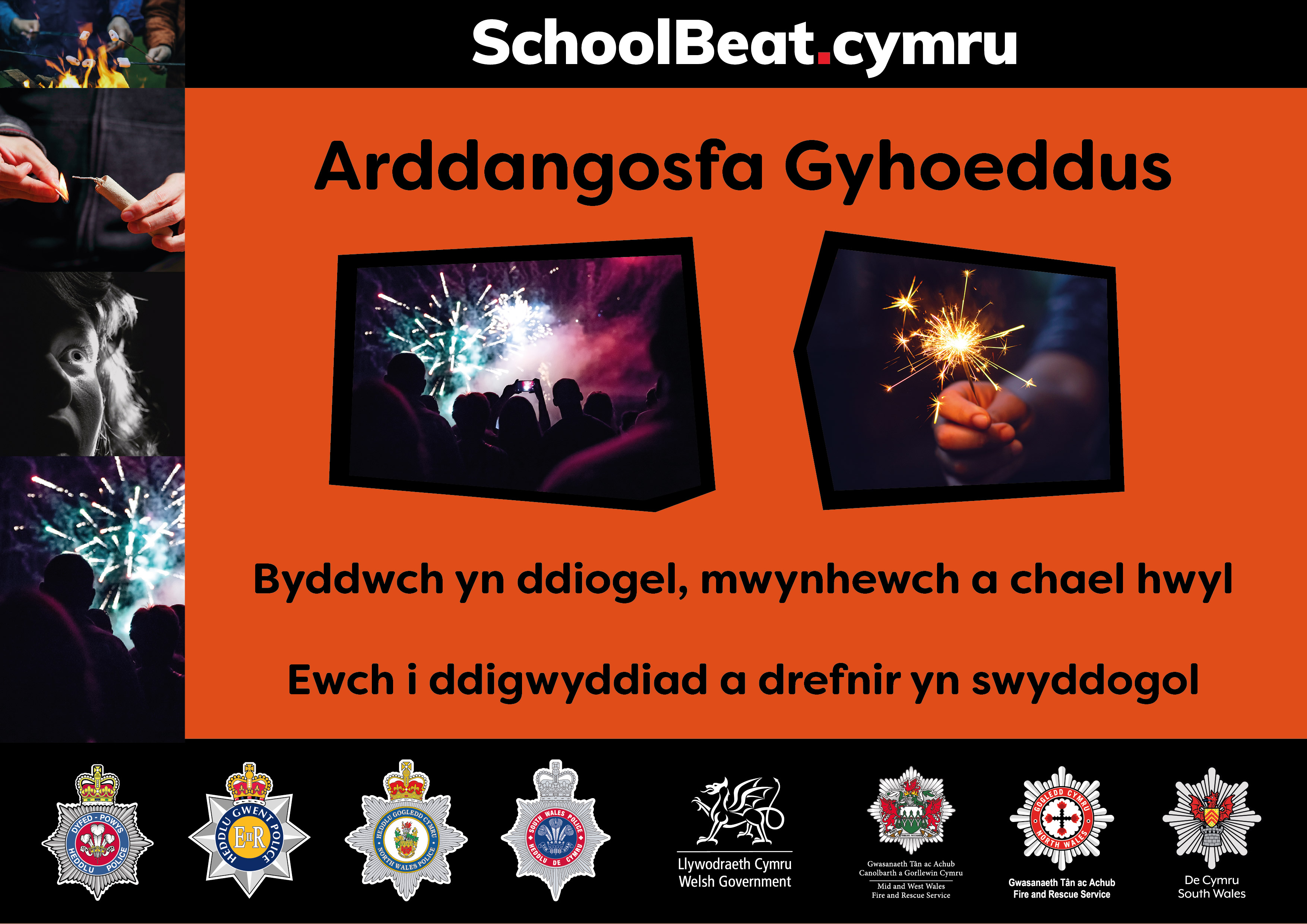 13
[Speaker Notes: Mae'r gwasanaeth tân wedi tynnu sylw at y ffaith mai arddangosfeydd wedi'u trefnu yw'r opsiwn mwyaf diogel ar noson tân gwyllt.
Mae'r rhain yn fwy ac yn fwy diogel a gall pobl fynd allan a chael hwyl gyda'i gilydd.]